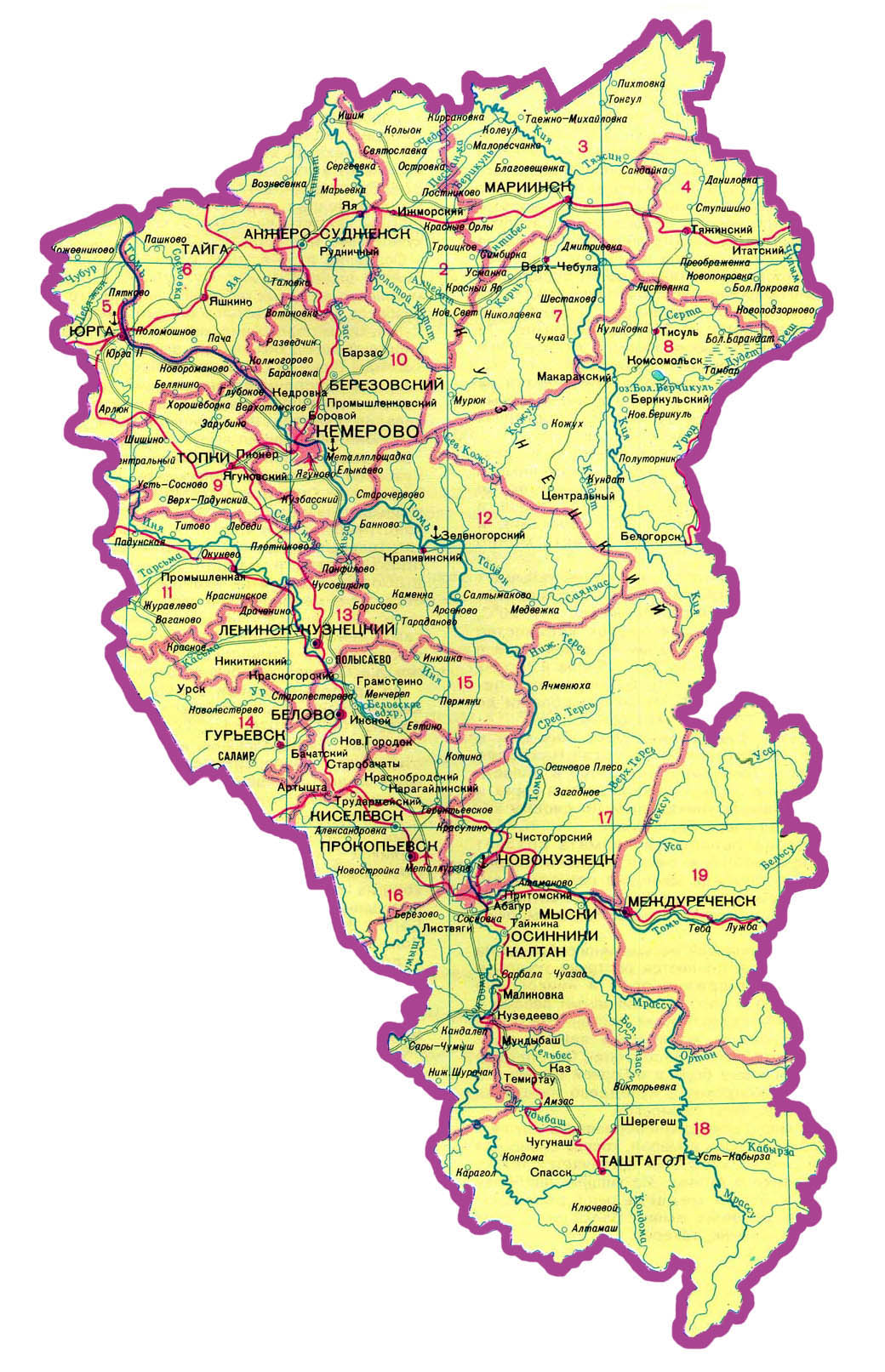 Животный мир 
Кемеровской области
(Звери и птицы)
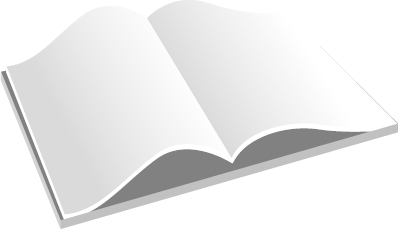 Современная фауна позвоночных животных в Кемеровской области насчитывает 450 видов: -млекопитающих – 68 видов;-птиц – 325 видов;-рептилий – 6 видов;-амфибий – 6 видов;-рыб – 42 вида;-круглоротых – 1 вид.
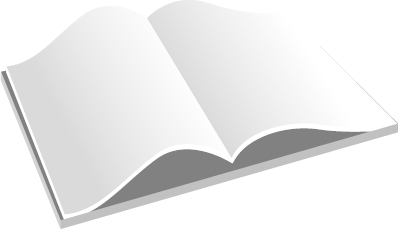 Самое интересное о животных
 Кемеровской области: 
 Самый маленький олень – кабарга 
( вес 15 кг )
 Самая крупная кошка – рысь
( весит до 30 кг и имеет около метра в длину )
 Самый крупный олень – лось
( его высота в холке около двух метров)
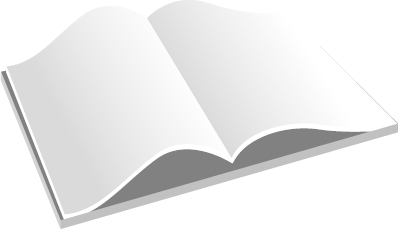 Редкие животные 
в Кемеровской области
Росомаха – 70
Волк – 114
Рысь – 290
Марал - 570
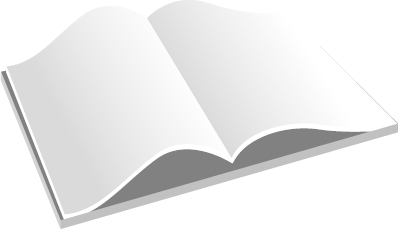 Наиболее распространенные животные
В Кемеровской области
Белка – 39200
Заяц – 33700
Лиса – 2800
Лось - 2300
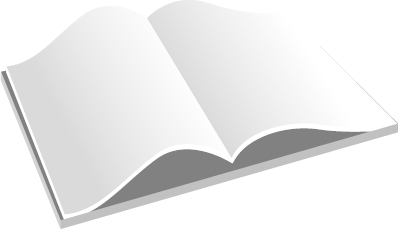 Птицы Кемеровской области
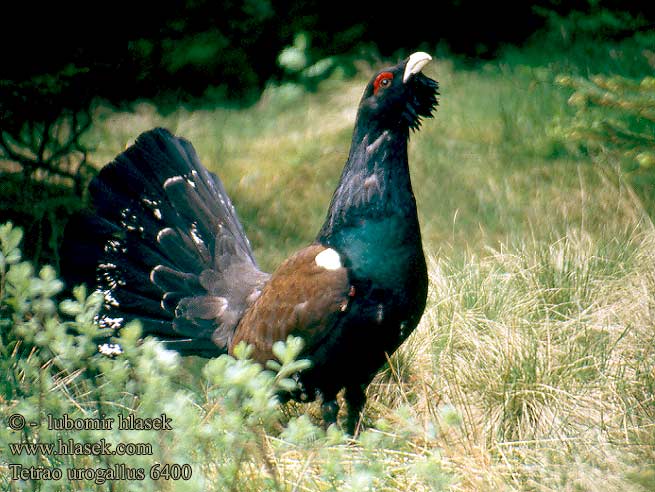 Глухарь
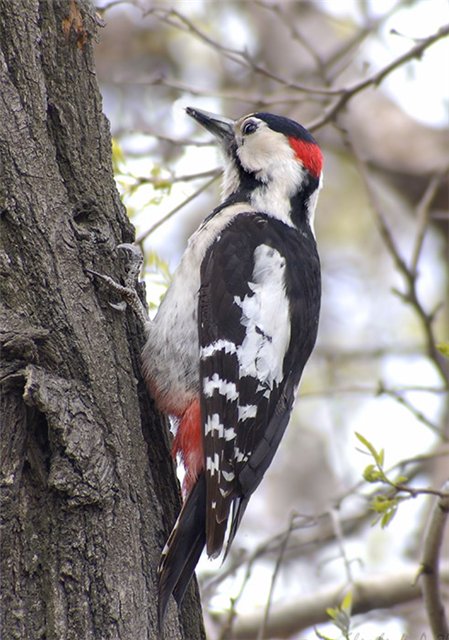 Дятел
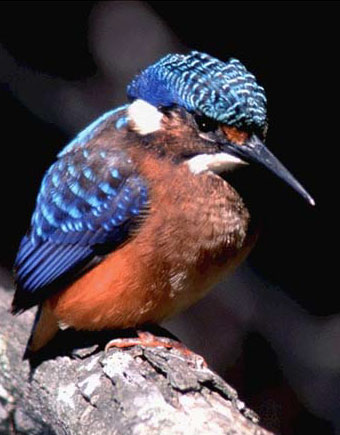 Зимородок
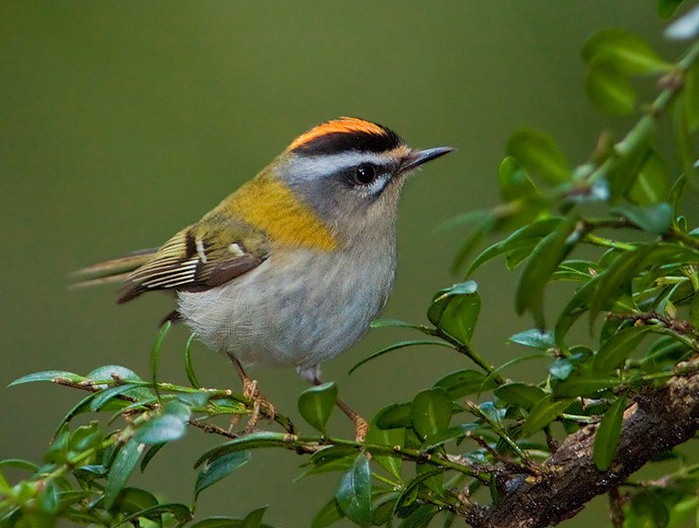 Королек
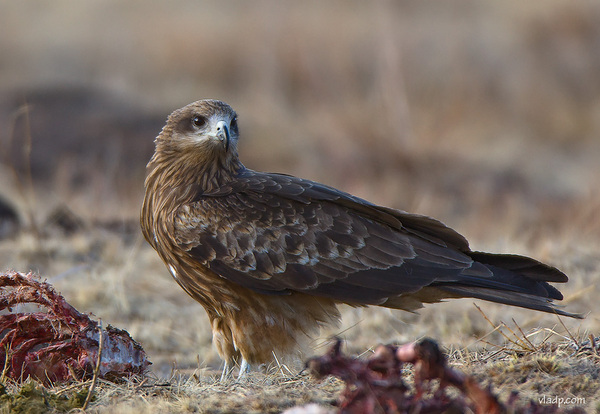 Коршун
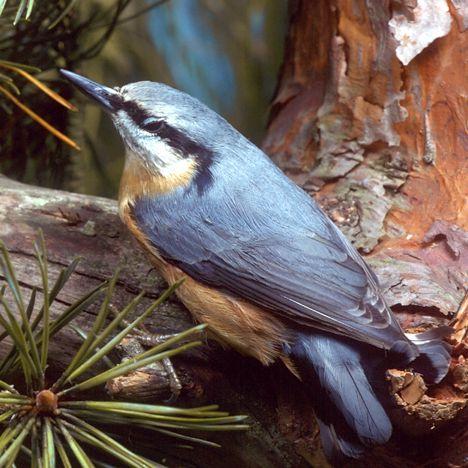 Поползень
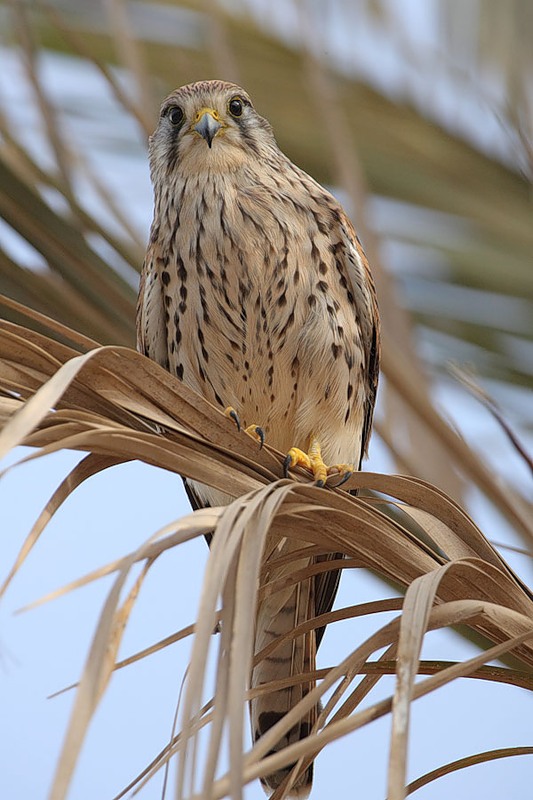 Пустельга
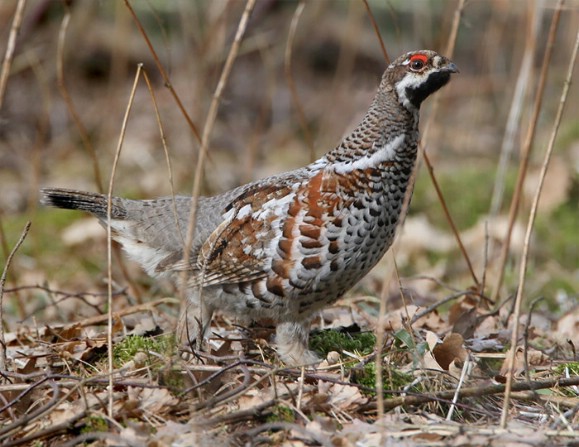 Рябчик
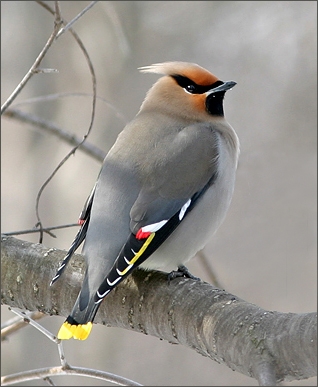 Свиристель
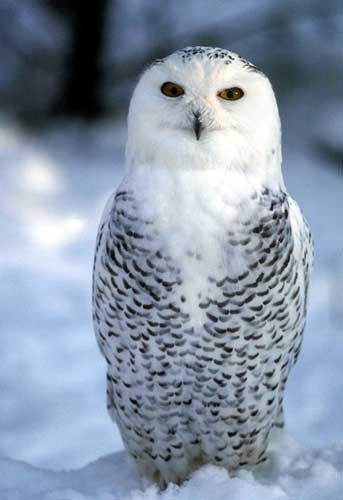 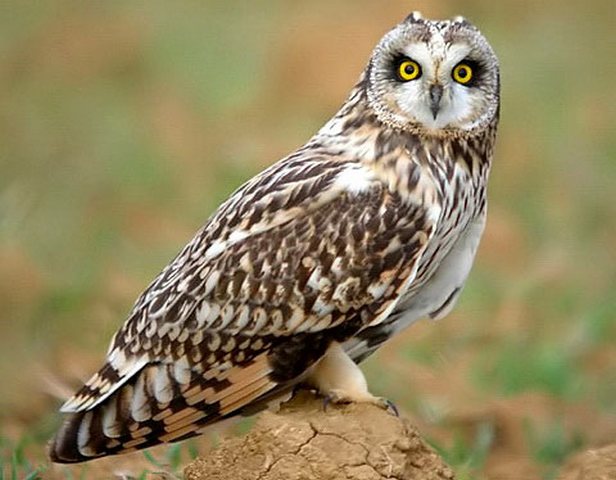 Сова
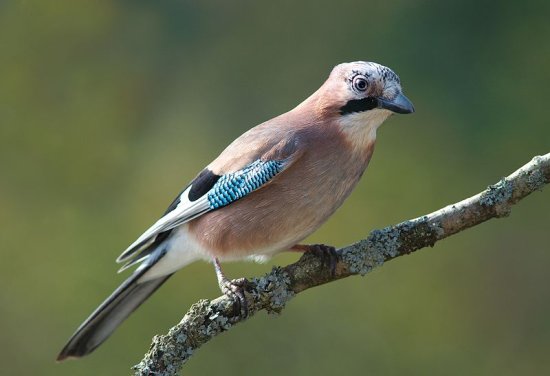 Сойка
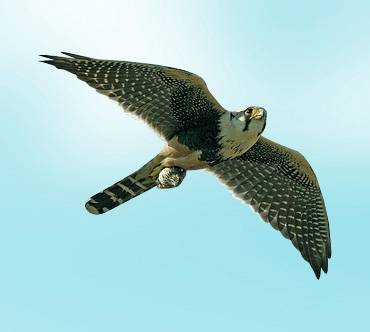 Сокол
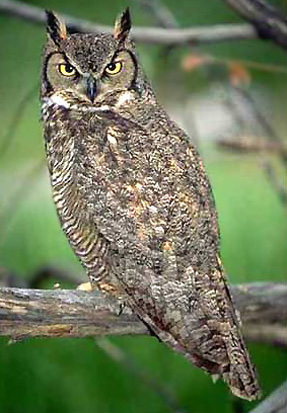 Филин
Звери, обитающие в Кемеровской области
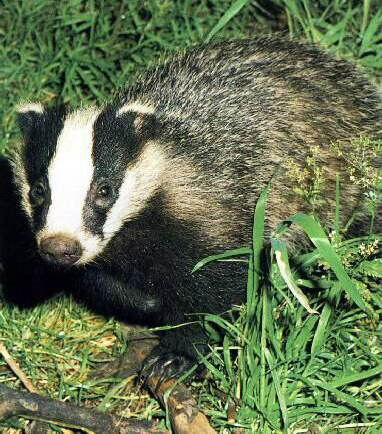 Барсук
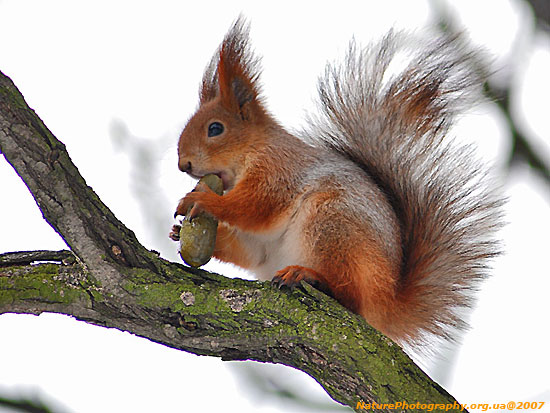 Белка
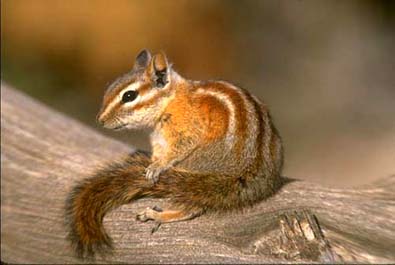 Бурундук
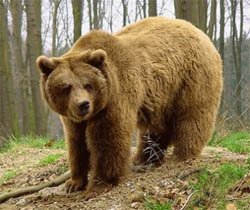 Бурый медведь
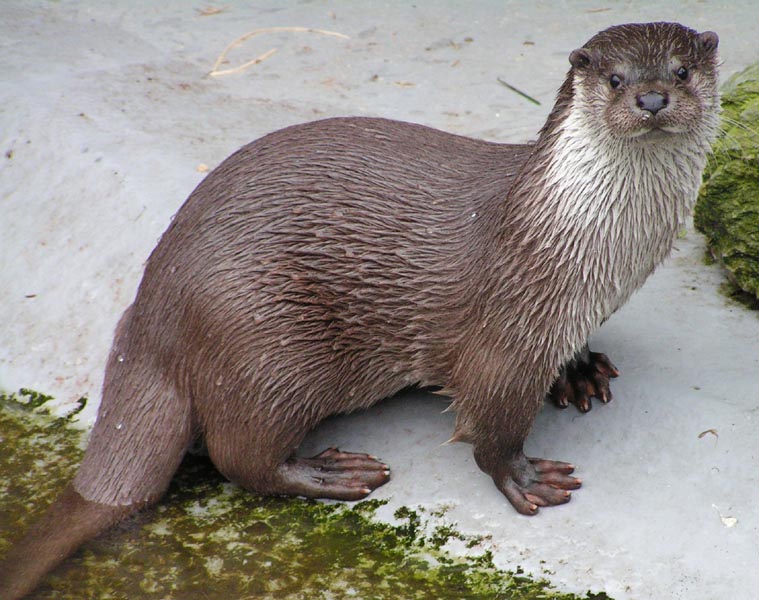 Выдра
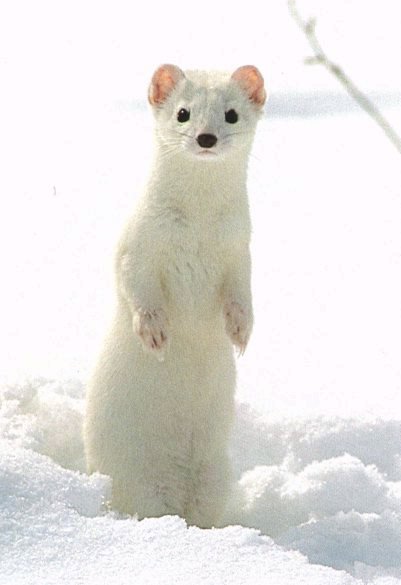 Горностай
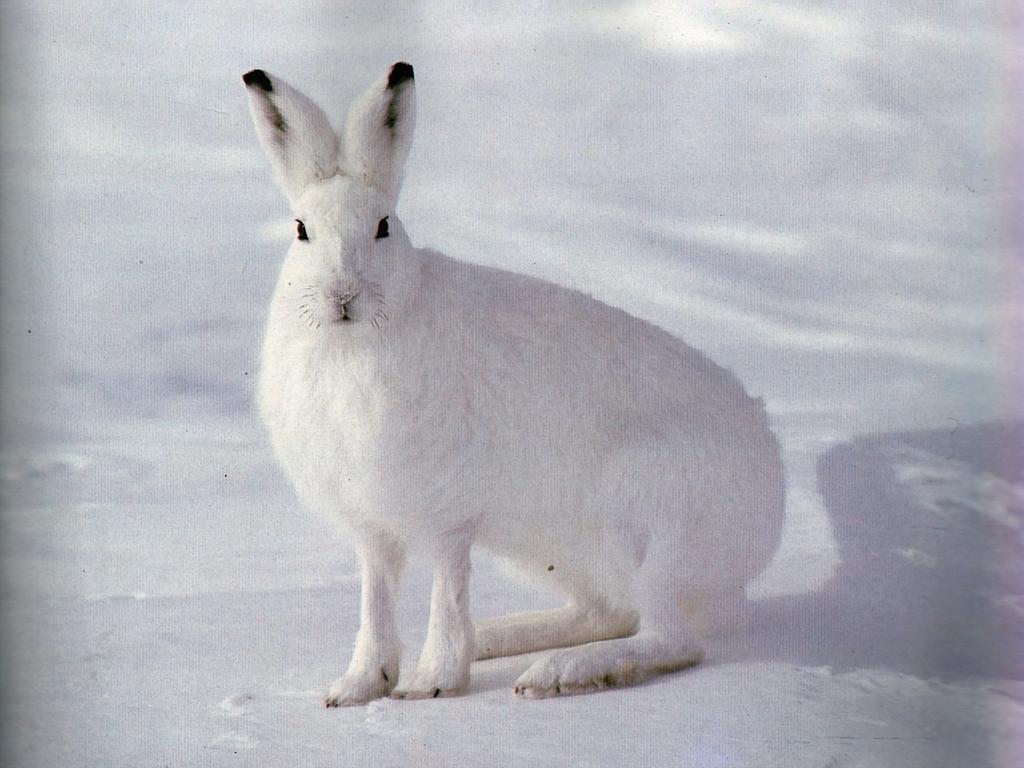 Заяц
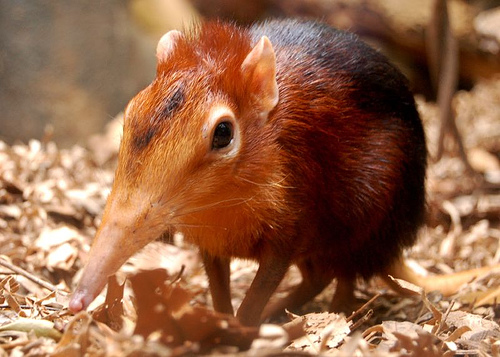 Землеройка
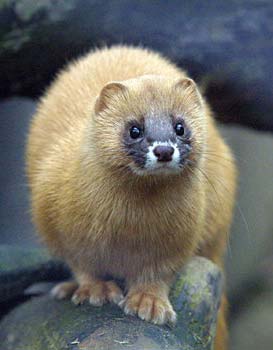 Колонок
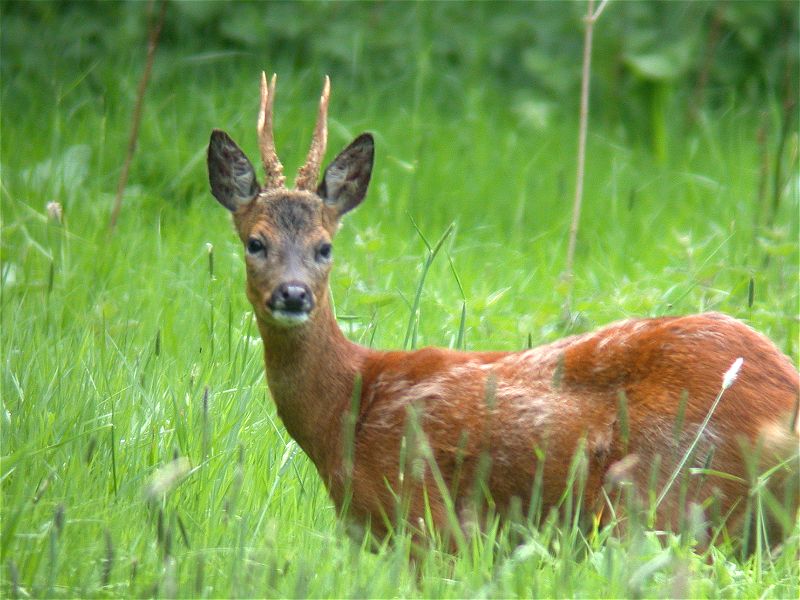 Косуля
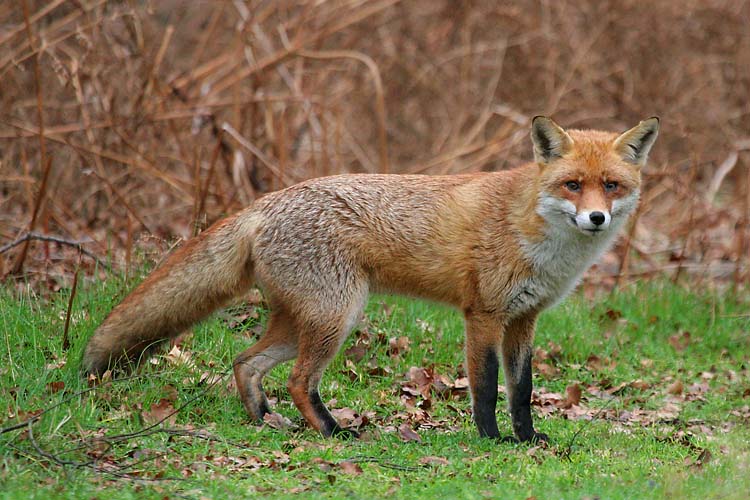 Лиса
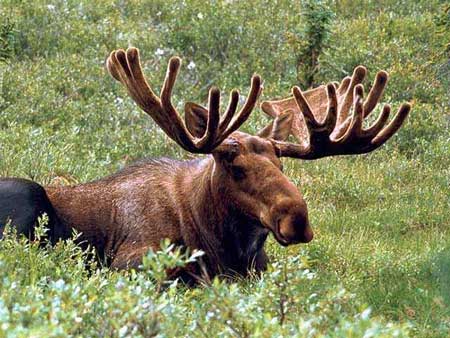 Лось
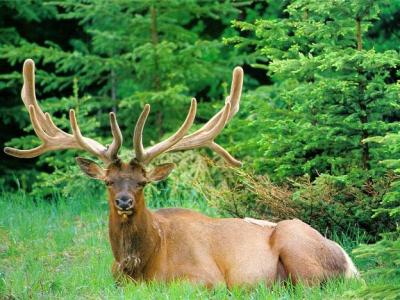 Марал
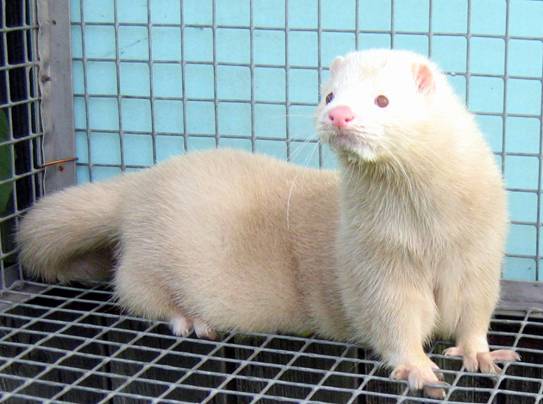 Норка
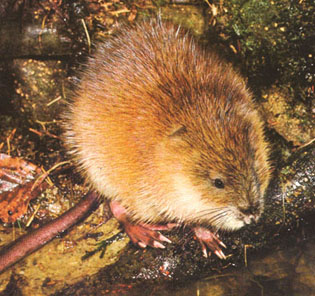 Ондатра
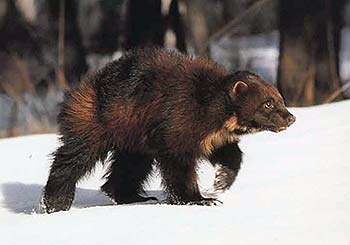 Росомаха
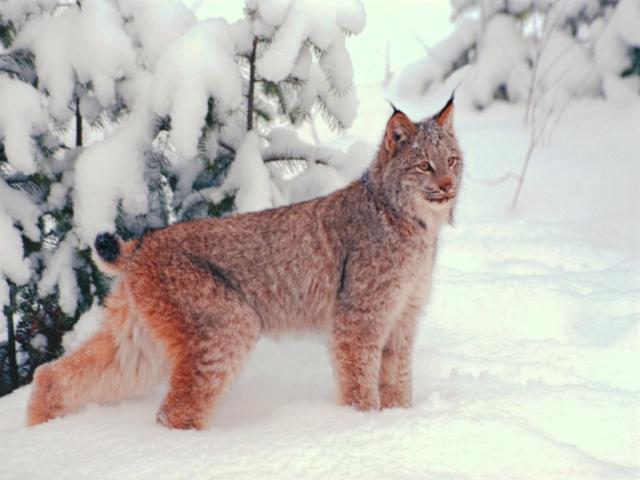 Рысь
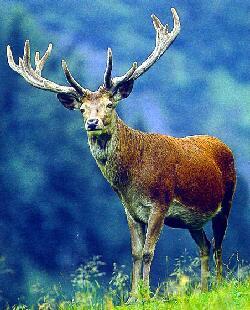 Северный 
олень
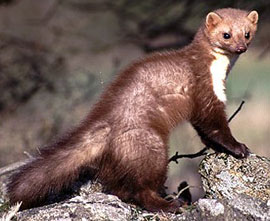 Соболь
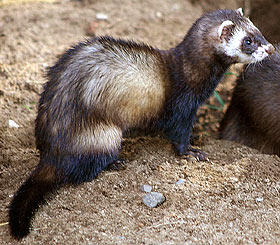 Степной хорь
Сурок
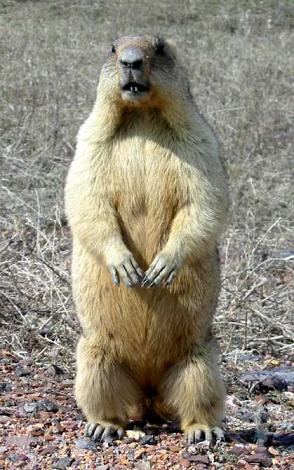 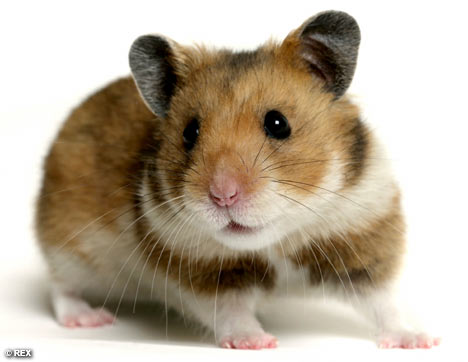 Хомяк
Красная книгаКемеровской области
История Красной книги
Красная книга — аннотированный список редких и находящихся под угрозой исчезновения животных, растений и грибов. Красные книги бывают различного уровня — международные, национальные и региональные. Год издания 1966.
Красная книга Кемеровской области
Красная книга Кемеровской области была создана в 2000 году. Она состоит из двух частей:
1.Основная часть (животные, которым грозит исчезновение из фауны Кузбасса). 
2.Приложение(занесены кандидаты в Красную книгу)
Животные Красной книги разделены на несколько категорий.
ОХРАНЯЕМЫЕ  ЖИВОТНЫЕ
Систематические группы животных


1.Млекопитающие
2.Птицы
3.Земноводные и пресмыкающиеся
4.Рыбы
5.Насекомые
6.Другие беспозвоночные
Число видов, занесённых в Красную книгу

12
60
3

7
39
3
Причины исчезновения видов растений и животных:
-их практическая ценность для населения
-распашка и освоение целины 
-антропогенное воздействие
-сложность жизненного цикла
-сбор массовых коллекционных пособий
Страницы Красной книги Кемеровской области
Выдра
Длина тела 70—90 см, хвоста — 40—50 см, вес 6—10 кг. Голова относительно небольшая, плавно переходит в длинную толстую шею. Ушные раковины малы, едва выступают из меха. Уши и ноздри снабжены особыми  клапанами, закрывающими их при погружении в воду. Хвост сильный, толстый у основания, суживающийся к концу, покрыт короткими волосами. Лапы укороченные, пятипалые, пальцы по всей длине соединены широкой плавательной перепонкой.  Подошвы голые. Мех прилегающий, короткий.
Кабарга
Длина тела до 1 м, хвоста — 4—6 см, высота в холке до 70 см; масса — 11—18 кг. Задние ноги непропорционально длинные, поэтому у стоящей кабарги крестец на 5—10 см выше холки. Хвост короткий.
Рога отсутствуют. У самцов — длинные изогнутые клыки, выступающие из—под верхней губы на 7—9 см; выполняют роль турнирного оружия. У них также имеется брюшная железа, вырабатывающая мускус.
Шерсть у кабарги густая и длинная, но ломкая. Окраска бурая или коричневая. У молодых животных на боках и по спине разбросаны нечёткие светло—серые пятна.
Чёрный аист
Крупная птица (размах крыльев более полутора метров). Окраска контрастная: верх черный с зеленоватым отливом, брюхо белое. Клюв, ноги и кольцо вокруг глаз красные. У молодых птиц клюв черный, ноги зеленоватые.
Лебедь кликун
Снежно-белое оперение очень пышное, густое, с большим количеством нежного пуха. Тело вытянутое, шея равна по длине телу. Уздечка и основание клюва желтые или желто-оранжевые, конец клюва черный. Ноги короткие, черные. Хвост округлый.
Беркут
Крупный орел, длина тела которого достигает 1 м, размах крыльев около 2 м. Окраска бурая, почти однотонная, у молодых птиц со светлыми пестринами. Верх головы и задняя часть шеи у взрослых птиц окрашена в более светлый рыжевато-золотистый цвет, чего нет у молодых. У молодых птиц — белое основание хвоста и светлая продольная полоса по средней части крыла; с возрастом светлая окраска и того, и другого почти исчезает, но чаще всего не полностью.
Водяной погоныш
Небольшая птица размером со скворца. Длина тела 18—20 см. У самца большая часть головы, брюшко и грудь аспидно-серые. Спинная сторона оливково-бурая, с широкими продольными черными и несколькими светлыми полосами вдоль спины. Задняя половина боков тела с поперечными беловато-охристыми полосами. Подхвостье черное, с широкими белыми полосами и пятнами. Хвост темно-бурый, с оливково-бурыми каймами.
Человек, Богатырскою силой играючиДолжен помнить прожалобы заячьиИ при том своему зная цену величью,Быть в ответе за каждую песенку птичью!Игорь Киселев, кузбасский поэт
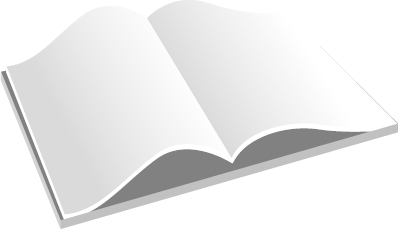 Спасибо за внимание !
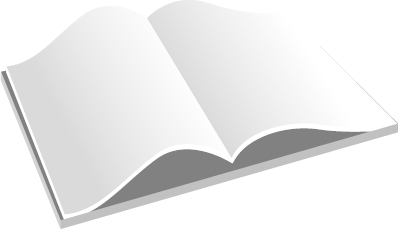